French
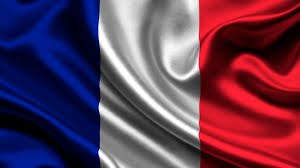 By Shyan and Harvey
Contents
Introduction
Picture gallery 
Colours
Introduction
French is a very popular language that many people have learnt. In this PowerPoint I will teach the basic stuff like colours and numbers. Also, between England and France there is a very powerful train line which goes under the sea. This might inspire you when you go to France next time to learn more French!
Picture gallery
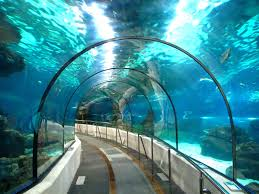 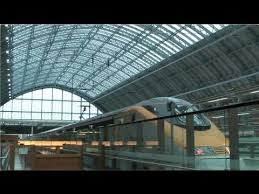 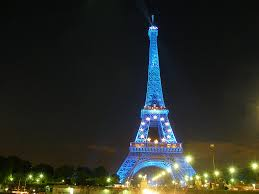 Colours
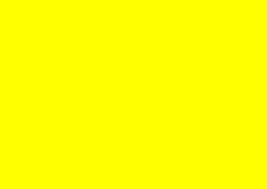 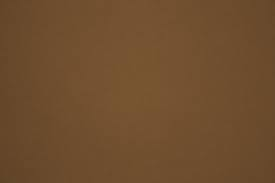 rouge
jaune
marron
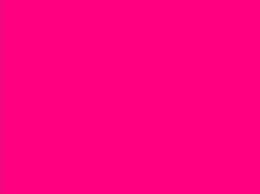 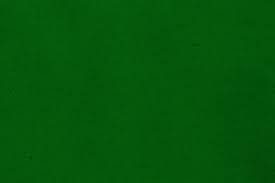 rose
vere
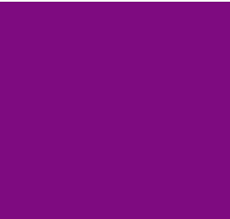 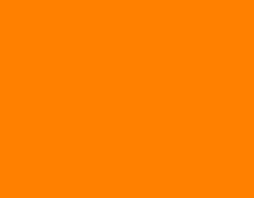 violet
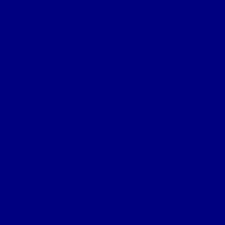 orange
bleu
Numbers
1-20
1 = un                            11 = onze
2 = deux                        12 = douze
3 = trois                         13 = treize
4 = quatre                     14 = quatorze
5 = cinq                          15 = quinze
6 = six                             16 = seize
7 = sept                          17 = dix-sept
8 = huit                           18 = dix-huit
9 = neuf                          19 = dix-neuf
10 = dix                           20 = vingt
Quiz!
Now lets see how much you have remebered!
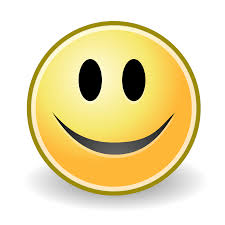 What is yellow
a.  jaune
                           b.  vere
What is three?
a.  Trois
                                    b.  treize
What is 18?
a. dix-neuf
                                  b. dix-huit
What is pink
a. rose
                                       b. rouge
What is red
a. bleu
                                      b. rouge
What is seven?
a. sept
                                     b. onze
What is brown?
a. vere
                                      b. marron
Well done for finishing the quiz!